Последние дни земной жизни Господа нашего Иисуса Христа Лекция 29. Вход Господень в Иерусалим. Ответ Господа на желание эллинов видеть Его. Бесплодная смоковница. Изгнание торговцев из храма. Ответ Христа первосвященникам и книжникам о Своей власти.
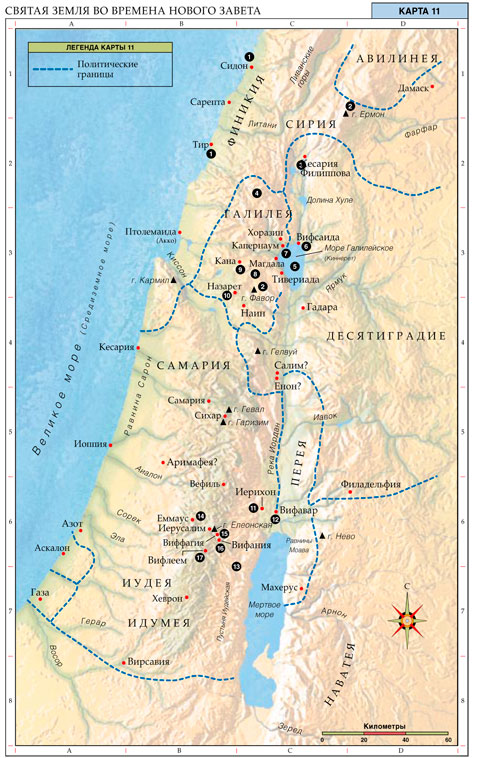 Подготовка к входу в Иерусалим
Зигабен: «Матфей говорит об ослице и молодом осле, а Марк (11, 2) об одном только молодом осле. Что сказать на это? То, что Иисусу Христу была нужда в обоих: осел был нужен, чтобы ехать на нем, а ослица, чтобы следовала за осленком. Итак, Матфей по точности упомянул об обоих животных, а другие ради краткости вписали одного только осленка, потому что на нем ехал Спаситель, а об ослице умолчали, потому что она только следовала сзади».
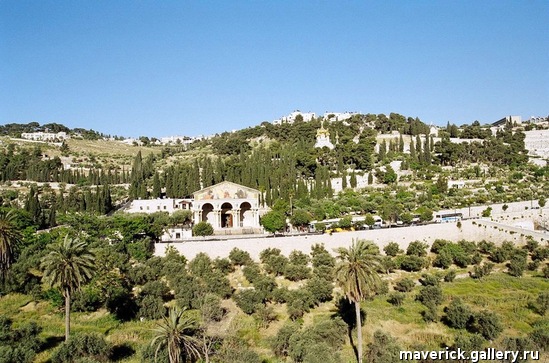 Зигабен: «Это событие прообразовало собою будущее: молодой осел был прообразом нового народа из язычников, который прежде веры во Христа не приучался к ярму Божественного закона, – на которого не садился никто из людей, т.е. пророк или апостол; а ослица была образом древнего народа из иудеев, живущего под ярмом закона. Молодой осел везет на себе Христа, а ослица следует сзади; таким образом самым делом показывается, что после того, как Христос воссядет на язычников и почиет на них, как уверовавших в Него, последуют за ними и иудеи. И апостол Павел говорит, «что ожесточение произошло в Израиле отчасти, до времени, пока войдет полное число язычников; и так весь Израиль спасется» (Рим. 11, 25)».
Блж. Феофилакт: «Господь воссел на осла не по какой-либо другой нужде, а единственно для того, чтобы исполнить пророчество и вместе чтобы показать нам, как скромно нужно ездить, ибо Он ехал не на лошади, а скромно на осленке».
Блж. Феофилакт: «Пророчество Он исполняет и в историческом, и в таинственном смысле: в историческом через то, что видимым образом воссел на ослицу, в иносказательном же - воссевши на осленка, то есть на новый, необузданный и непокорный народ, язычников . Осел и ослица были привязаны узами своих грехов. Разрешить были посланы двое - Павел к язычникам, а Петр к обрезанным, то есть иудеям. И доныне двое разрешают нас от грехов - Апостол и Евангелие».
Свт. Иоанн Златоуст: «Чрез это Господь дает разуметь, что Он всячески мог воспрепятствовать и жестоковыйным иудеям, когда они пришли схватить Его, и сделать их безгласными; но только не захотел этого. С другой стороны, Он научает учеников жертвовать всем, чего бы Он ни потребовал; если бы Он повелел отдать самую душу, и ею они должны пожертвовать без всякого противоречия. В самом деле, если незнакомые Ему повиновались Его требованию, то тем более они должны жертвовать Ему всем».
Зигабен: «Под одеждами апостолов в таинственном смысле можно понимать добродетели, духовные одежды души, которыми они покрывают приводимых ко Христу. ».
Блж. Феофилакт: «Иисус воссел на них, то есть не на двух животных, но на одежды. Или: сначала Он сидел на осле, а потом на осленке, так как сперва Он пребывал в иудейской синагоге, а потом избрал народ верный из язычников».
Торжественный вход Господень в Иерусалим
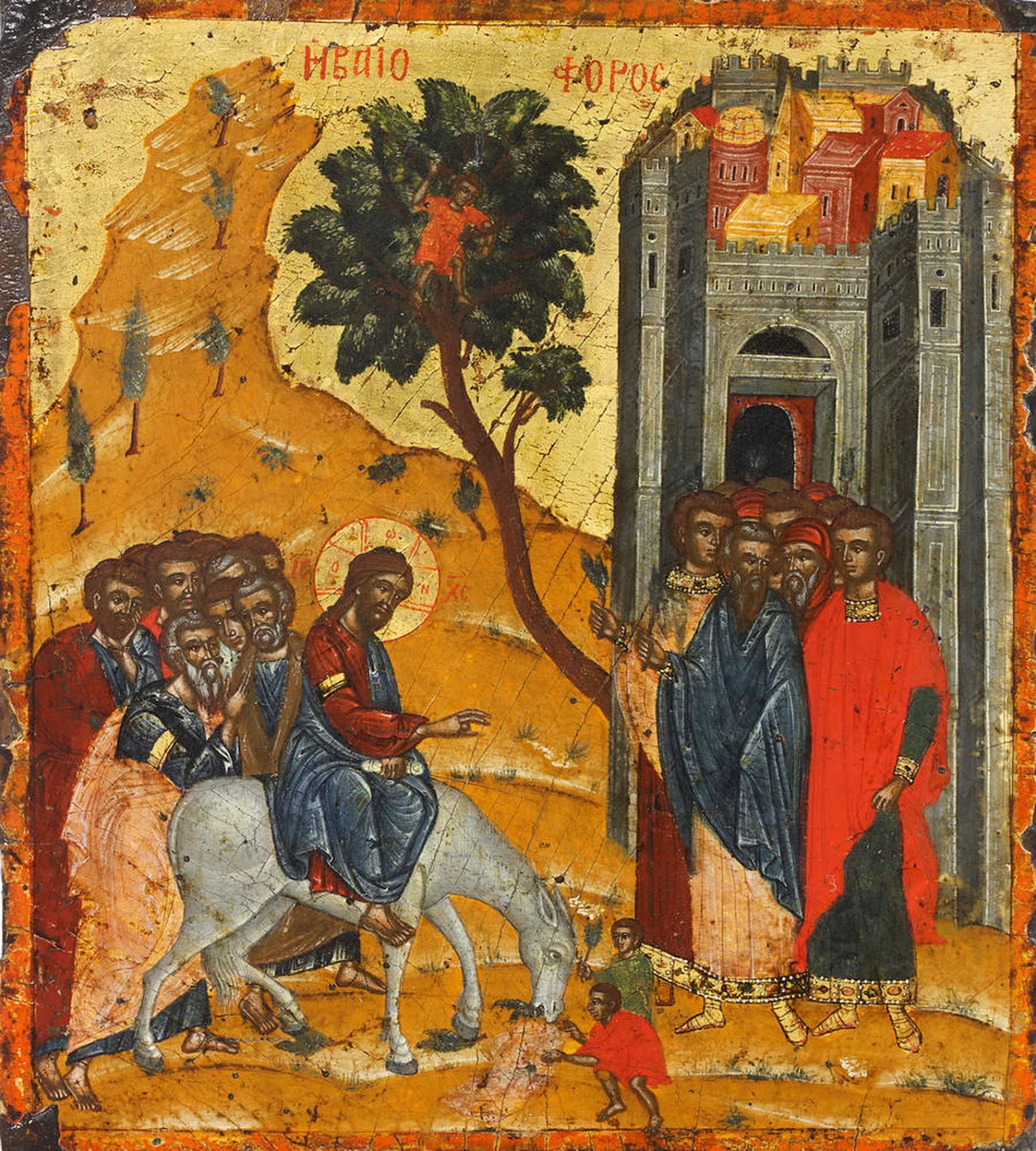 Блж. Феофилакт: «постилание одежд выражает великую честь, а ношение срезанных ветвей - проявление торжества. В смысле же таинственном так понимай: Господь воссел, когда апостолы подослали Ему одежды свои, то есть добродетели. Если душа не украшена апостольскими добродетелями, Господь не воссядет на нее. Предшествовавшие - это пророки, жившие до воплощения Христова, а сопровождающие - это жившие после воплощения мученики и учители. Они подстилают Христу свои одежды, то есть плоть покоряют духу, так как тело и есть одежда, покров души».
Лопухин: «вход Господень совершился в послесубботний день».
Блж. Иероним:  «Пришествие Христово есть спасение для мира. «Осанна вышних» то есть спасение в вышних очевидно показывает, что пришествие Христово есть спасение не только людей, но и всего мира, - соединяющее земное с небесным».
Блж. Феофилакт: ««Осанна» - по словам одних, означает «песнь» или «псалом», а, по словам других, что вернее, - «спаси» нас. Господь называется Грядущим, ибо Его пришествия ожидали евреи. Кроме того, Господь называется Грядущим и потому, что каждый день можно ожидать Его второго пришествия».
Зигабен: «благословен Грядущий во имя Господне» т.е. от Господа. Благословен идущий от Бога, благословен посланный Богом».
Лопухин: «Первоначальное значение “дай спасение,” “спаси.” Если иметь в виду только первоначальное значение слова, то слова евангелистов следует переводить так: “помоги, Боже, дай спасение Сыну Давидову.” Первоначально “осанна” было зовом, обращением к Богу о помощи (как в Пс. 117:25); но потом, вследствие частого употребления, потеряло свой первоначальный смысл и сделалось простым приветствием, совершенно равнозначительным нашим “ура”».
«Бесхитростный и простой народ не завидовал Христу, но вместе с тем не имел о Нем и надлежащего понятия. Потому-то народ и в данном случае называет Его Пророком. Народ не говорил: это - Пророк, но: Пророк, то есть именно Тот, ожидаемый».
Блж. Феофилакт: «Хотя, по своему возрасту, дети считаются несовершенными, но они не от себя говорили это: нет, свои уста они вручили Духу Святому, они были орудиями Его. Потому и сказано: «из уст младенцев», ибо указывается, что слова вытекали не из разума детей, а только из уст, движимых Божественною благодатию. Это знаменовало, что Христа будут восхвалять младенцы и неразумные, то есть язычники. В этом давалось и для апостолов утешение; хотя они и простецы, но им дано будет слово».
Глатков: «Это славословие Христу Мессии устрояется в сердцах и устах народа Самим Богом, и если бы люди воспротивились этому определению Божию, тогда бездушные камни заменили бы людей в прославлении Господа».
Блж. Феофилакт: «Прежняя вражда, которую мы имели с Богом, прекращена. Ибо не было на земле Царя-Бога. А теперь, когда Бог грядет по земле, поистине мир на небесах, и потому слава в вышних, так как и Ангелы прославляют то единение и примирение, которое даровал нам едущий на осле Царь-Бог».
Блж. Феофилакт: «Господь удаляется от них, как от недостойных, и идет в Вифанию. Слово это значит «дом послушания». Это означает, что от непокорных Он переходит к послушным Ему и водворяется у них».
Предсказание Иисуса о предстоящей гибели Иерусалима
Блж. Феофилакт: «о если бы ты хотя ныне узнал, что служит к твоей пользе и ведет к миру и спокойствию, именно: что нужно уверовать в Меня и удалиться от злого умысла против Меня! А теперь сокрыто от очей твоих то, что на тебя придут нестерпимые бедствия за твое отвержение Меня и что ты потерпишь вот то и то за то, что не уразумел времени «посещения» своего, то есть Моего явления, когда Я пришел посетить тебя и спасти. Итак, тебе должно было узнать, что служит к твоему благосостоянию, то есть уверовать в Меня, и ты был бы безопасен со стороны римлян и свободен от всякого повреждения».
ВЕЛИКИЙ ПОНЕДЕЛЬНИК. Проклятие бесплодной смоковницы
Прп. Иустин (Попович): «Каждая вещь в этом мире имеет свою богозданную логосную цель и назначение. Смоковница: чтобы рождала смоквы; ангел, чтобы служил Богу; человек, чтобы уподоблялся Богу; пчела, чтобы собирала мед. Не исполняя своего назначения, каждое творение подпадает под проклятие Творца, явно или тайно. Богочеловек и пришел в этот мир, чтобы все вернуть к своему божественному назначению. Смоковница существует в мире – чтобы служить человеку; а человек? чтобы служить Богу. Как человек служит Богу? Верою. Вера же значит: всему, всем существом, всеми силами своего существа жить Богом, в Боге, ради Бога. Только так человеческое существо приносит Богом назначенный плод. В противном случае: оно засыхает. Человек без веры в Господа Христа имеет вид человека, но не дела, которые нужны; как смоковница: имеет вид и листья смоковницы, но не имеет плода. Евангельская смоковница – это символ «имеющихъ видъ благочестия, силы же его отрекшихся» (2 Тим. 3, 5); то есть они имеют вид благочестия, но не живут благочестием, его Божественной, Боготворящей силой».
Прп. Исидор: «Господь не без причины проклял смоковницу, но с намерением показать неблагодарным Иудеям, что Он имеет достаточную силу и для наказания. Поскольку при всех чудесах Его видели, что Он никому не причиняет ничего скорбного, то предполагали, что Он может только благотворить и не имеет власти порочных людей подвергать злостраданию. Посему Господь на примере существа неодушевленного уверяет, что может и наказывать, но не соизволяет сего по Своей благости. Итак, дерево засохло, чтобы устрашить людей. Но с этим соединен и некий таинственный смысл, а именно, что смоковница есть древо преслушания и листья ее употребили преслушавшие заповедь для прикрытия наготы. И проклята она Христом человеколюбиво - чтобы не приносила более плода, послужившего причиною греха».
Не смоковницу осудил Он, а народ еврейский, который отныне выброшен из Божия виноградника; смоковница же, как вещь, как бездушный предмет, служила лишь наглядным изображением бесплодности избранного народа. Блж. Феофилакт: «Смоковница означает иудейскую синагогу, которая имеет только листья, то есть показную букву, но не имеет плода духовного... дабы показать ученикам, что Он может и казнить, и что, если захочет, может в один час погубить намеревающихся распять Его, Он являет Свою силу над бесчувственным деревом».
Для веры, свободной от сомнения, нет ничего невозможного. Блж. Феофилакт: «Велико сие обетование Христа, данное ученикам: мы можем даже горы переставлять, если не будем раздумывать, то есть усомнимся, и все, чего только ни попросим, без всякого сомнения, веруя в силу Божию, получим».
Прп. Иустин (Попович): «Вера обоготворяет человека, и делает его «богом по благодати», и все, что он делает, будет божественно, бессмертно, вечно. Человеку такой богочеловеческой веры все возможно; он словом может и горы передвигать и ввергать их в море».
Изгнание торговцев из храма
Блж. Феофилакт: «Он так поступил, с одной стороны, имея попечение о благолепии в храме, а с другой - обозначая отмену жертв, ибо, изгнав быков и голубей, выразил, что нужно не такое жертвоприношение, которое состоит в заклании животных, а нужна молитва. Он говорит: «дом Мой - домом молитвы наречется, а вы сделали его вертепом разбойников», ибо в вертепах разбойников происходят убийства и кровопролития».
Свт. Иоанн Златоуст: «Об этом говорит и Иоанн, только говорит в начале евангелия, а Матфей в конце. Поэтому вероятно, что так случилось два раза, и притом в разное время. Это видно и из обстоятельств времени, и из ответа иудеев Иисусу. У Иоанна говорится, что это случилось в самый праздник Пасхи, а у Матфея - задолго до Пасхи. Там говорят иудеи: кое знамение являеши нам (Ин. 2, 18)? а здесь молчат, хотя Христос и укорил их, - молчат потому, что все уже дивились Ему».
Ответ Господа на желание эллинов видеть Его
Аверкий: «Приде час, да прославится Сын Человеческий». Какой это час? По отношению к Самому Христу это – час Его крестных страданий, смерти и воскресения, по отношению к князю мира сего диаволу, как час его изгнания, по отношению к людям, как час их привлечения ко Христу, вознесенному на крест.
Блж. Феофилакт: «Так как Он заповедовал ученикам не ходить на путь к язычникам (Мф. 10, 5), а теперь видел, что язычники уже сами приходят к Нему, а иудеи строят Ему ковы, говорит: время, наконец, идти на страдание, ибо наступило время Креста, чтобы прославился Сын Человеческий. Какая польза не принимать язычников, приходящих к нам, и навязываться иудеям, ненавидящим и гонящим? Итак, поелику язычники приходят к нам, то теперь время уже быть распятым».
«Чтобы ученики не соблазнились тем, что Он умирает тогда, когда начали приходить и язычники, Он говорит: это самое, то есть смерть Моя, еще более увеличит веру язычников. Ибо как пшеничное зерно тогда приносит много плода, когда, быв посеяно, умрет, так и Моя смерть принесет много плода для веры язычников».
Зигабен: «Щадящий ее во время мученичества, угождающий душе своей больше, чем должно, любящий злые ее похоти, любящий душу больше, чем Бога, погубит ее в будущей жизни, т.е. подвергнет ее наказанию за то, что она как бы изменила вере».
Блж. Феофилакт: «Мне да последует», пусть будет готов к смерти так же, как Я... и, без сомнения, будет в том же состоянии, в каком ныне Я (по человеческой природе)»
«Как в видимой природе, смерть не всегда причина уничтожения, а бывает наоборот началом новой жизни, подобно пшеничному зерну, которое должно как бы умереть в земле, чтобы умножиться, так и Его смерть явится началом новой жизни, умножения последователей Царства Его на земле».
Блж. Феофилакт: «Он показывает, что и Сам Он испытал свойственное людям и причастен нашего естества, хотя и без греха. Посему, хотя Он как Человек, по природе любящий жизнь, не желает смерти и возмущается, однако же не отказывается от нее, поколику она нужна для спасения мира. Для сего-то, говорит, на сей час Я и пришел, чтобы воспринять смерть за всех».
«Мы слышали из книг Писания пророчества о том, что Христос пребывает вовек, что Царство Его вечное, следовательно, Он не может умереть; как же Ты говоришь, что Сын Человеческий должен быть распят, вознесен на крест? Если Ты, называя Себя Сыном Человеческим, говоришь о Себе, о Своей смерти, то, значит, Ты не Христос; а если Ты говоришь не о Себе, то кто же тогда этот Сын Человеческий?».
«И Я, говорит, возмущаюсь, ибо Я поистине человек и попущаю природе Человеческой обнаруживать свойственное ей, однако же не говорю Отцу, чтобы Он избавил Меня от часа сего; но что говорю? «Отче! прославь имя Твое», то есть благоволи Мне воспринять крест и смерть за спасение всех. Смотри: смерть за истину Он назвал славою Божией».
Зигабен: «Светом Иисус Христос называет Себя, а малым временем назвал время до Своей смерти. По Своему человеколюбию, Иисус Христос все-таки убеждает народ ходить во свете, т.е. следовать за Ним, пока Он еще светит им и указывает путь, – и поверить словам Его. Разумеют под тьмою вообще заблуждение иудеев».
«Господь показывает нам способ прославления. Какой же именно? Тот, что князь мира сего будет изгнан вон и побежден, а за мир будет суд, то есть отмщение. Слова сии имеют такой смысл: ныне совершается суд и отмщение за мир сей. Так как диавол подверг этот мир смерти, сделав всех людей повинными греху, но напав на Меня и не нашед во Мне греха, он будет осужден Мною, и таким образом Я отмщу за мир».
Распятие Господа, а затем и последующее вознесение Его на небо повлечет за собой обращение к Господу всего человечества. Зигабен: «Если Я буду поднят на Крест, то всех, принявших веру, привлеку к Себе посредством этой веры. И действительно, поднятый на Крест, Иисус Христос привлек к Себе сначала разбойника, затем сотника и других бывших вместе с ним стражей, и с этого времени начал это привлечение».
«Прославил теми чудесами, которые Ты до Креста совершал во имя Мое; «и еще прославлю», совершив чрез Тебя чудеса на самом Кресте; а после погребения сделаю еще более славным и Мое имя, и Тебя, воскресив Тебя и ниспослав Дух».
Ответ Христа первосвященникам и книжникам о Своей власти
Блж. Феофилакт: «Учители закона, завидуя Его власти, с какою Он изгнал из храма торгующих, подходят к Нему с таким вопросом: кто такой Ты, что изгоняешь из храма торгующих? если Он скажет: «Я делаю это Своей властью», они могут оклеветать Его, как мятежника, присваивающего себе власть; если же Он скажет: «так поступаю Я по власти, данной Богом Мне», они отклонят от Него народ, который прославлял Его, как Бога,- они обнаружат пред народом, что Он не Бог и поступает так, как раб, в силу власти Божией».
«Он «уловляет мудрых в коварстве их». Он подобным же образом спрашивает их об Иоанне, чтобы, если они скажут: «проповедь Иоанна была с неба», уличить их в богоборчестве, как не принявших оную, а если скажут: «от человеков», то чтобы подверглись опасности от народа, так как все почитали Иоанна за пророка. Этим Господь научает, что не должно отвечать на вопросы со злым умыслом.».
Домашнее задание
Прочитать следующие отрывки:
Притчи о 2-х сыновьях, о злых виноградарях, о брачном пире (Мф. 21, 28-32; 33-46; Мк. 12, 1-12; Лк. 20, 9-19; Мф. 22, 1-14; Лк. 14, 15-24).
Три искусительных вопроса Христу (Мф. 22, 15-46; Мк. 12, 13-37, Лк. 20, 19-47). 
Пророчество о разрушении Иерусалима и о Втором Пришествии (Мф. 24, 1-25; Мк. 13, 1-37; Лк. 21, 5-33).